CalTime Biometrics Terminals for Non-Exempt Employees
Swipe In and Swipe Out
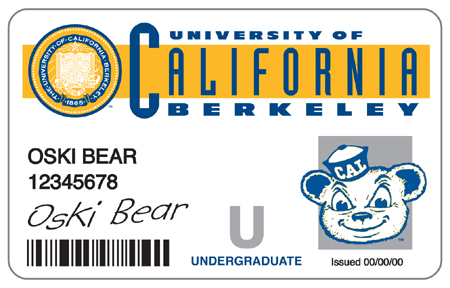 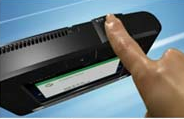 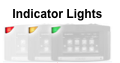 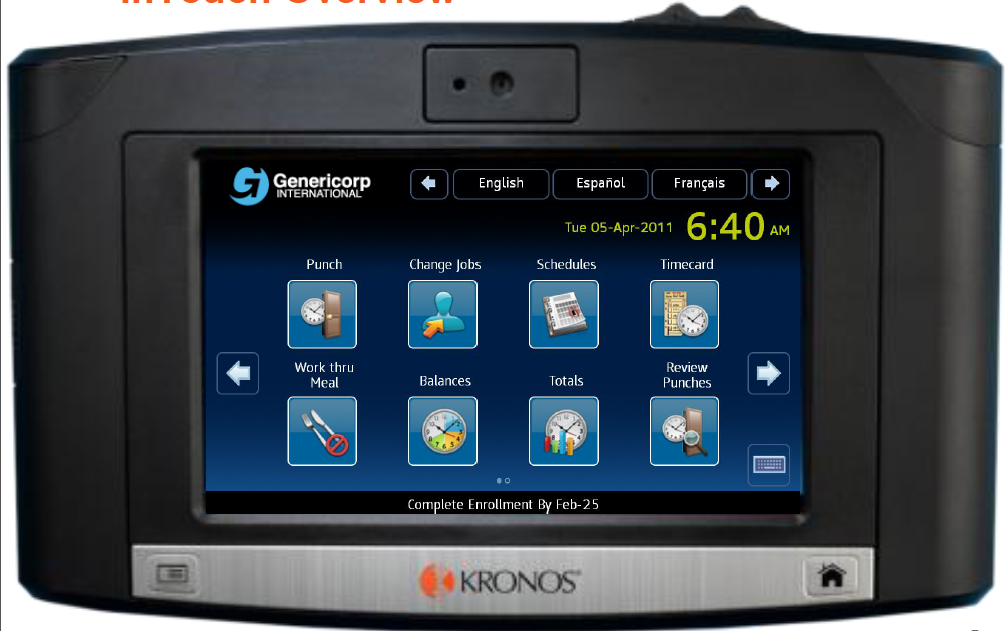 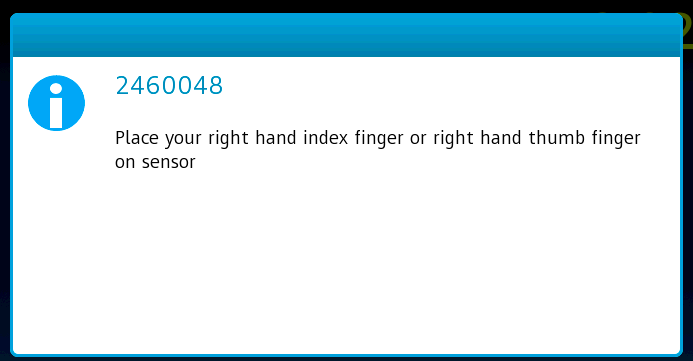 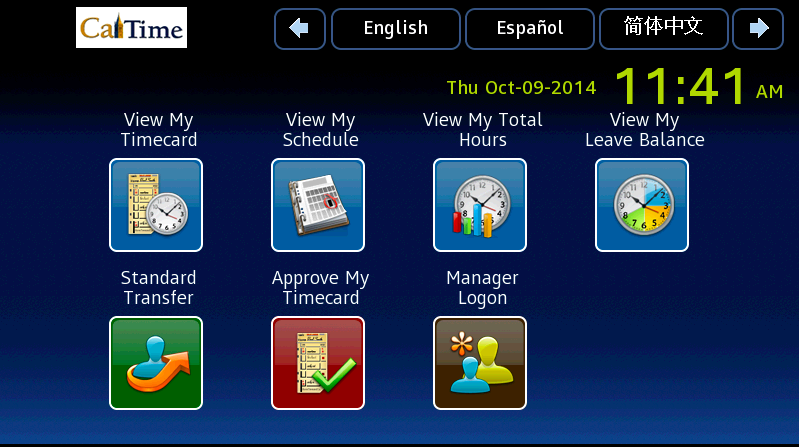 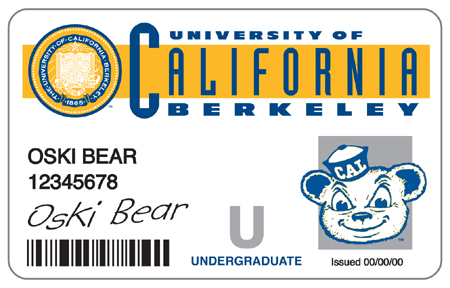 2
[Speaker Notes: A success message appears.]
Swipe In and Swipe Out
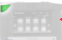 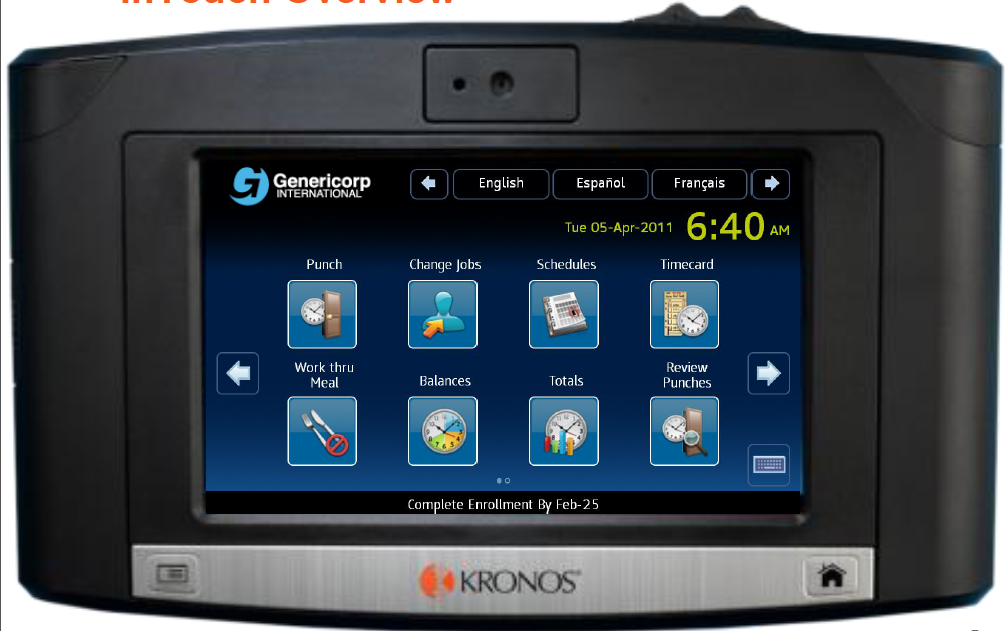 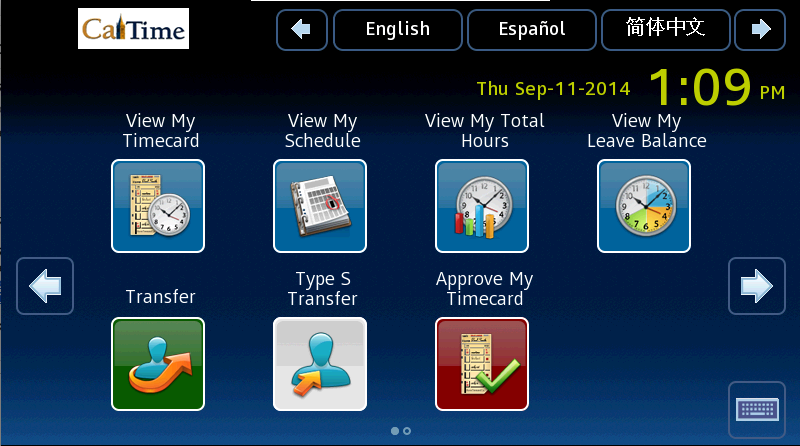 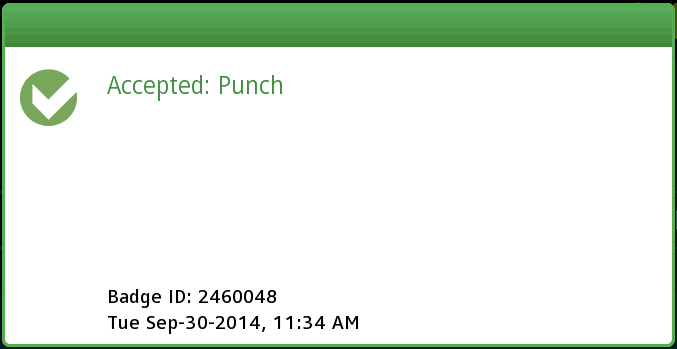 3
[Speaker Notes: A success message appears.]
View Balances
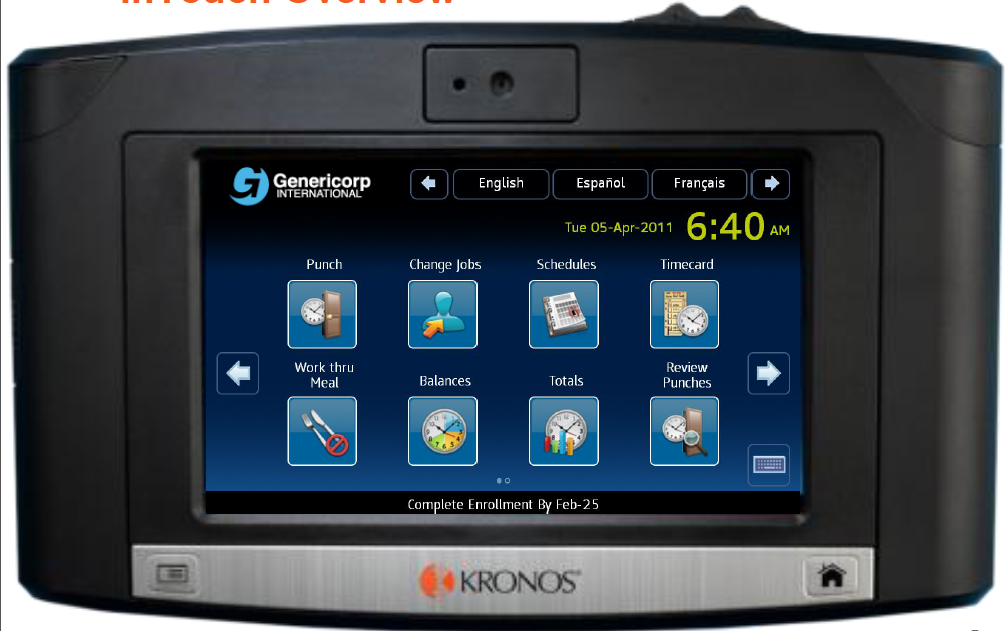 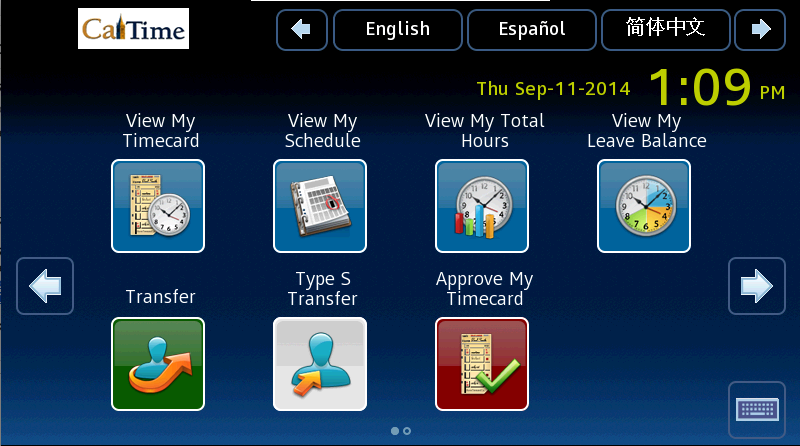 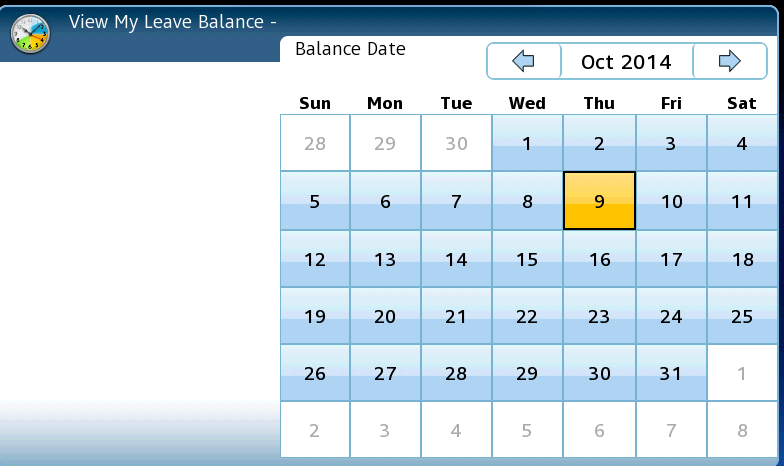 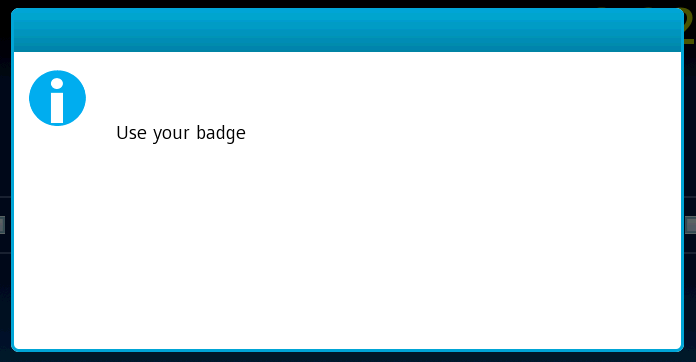 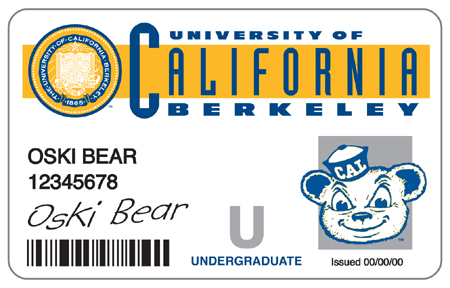 4
[Speaker Notes: Touch “View my balances”
Touch the “as of” date]
View Balances
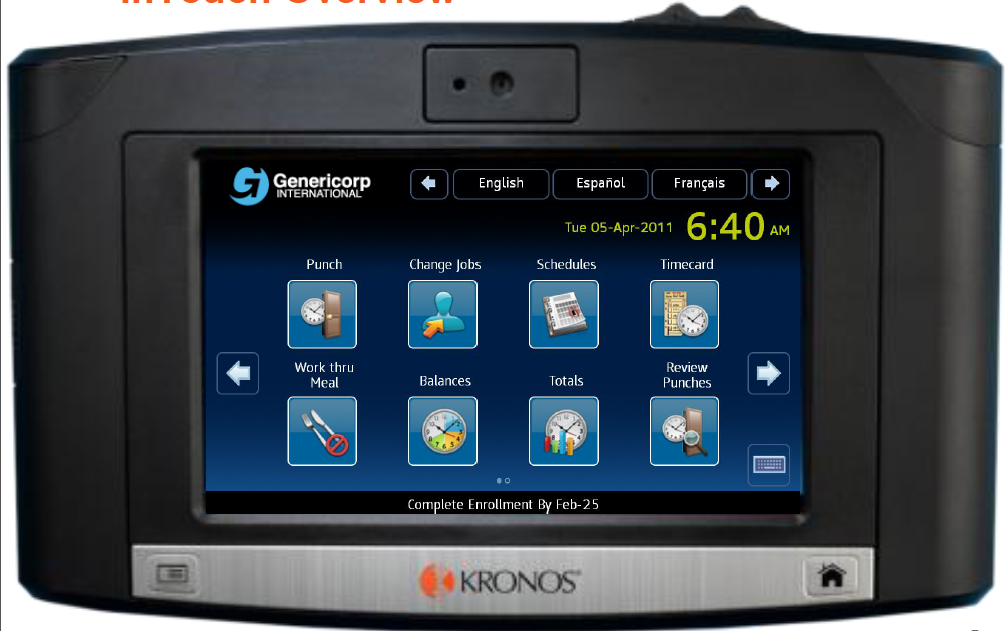 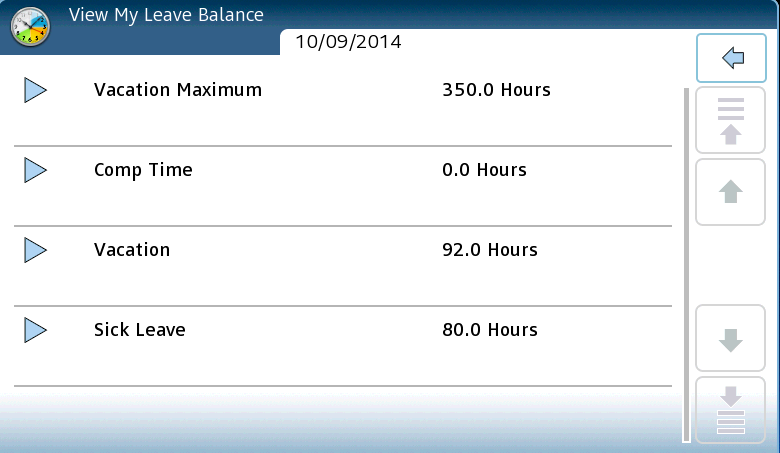 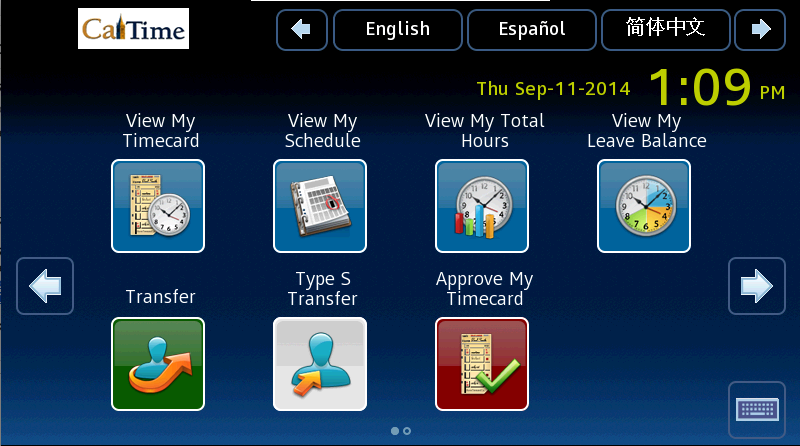 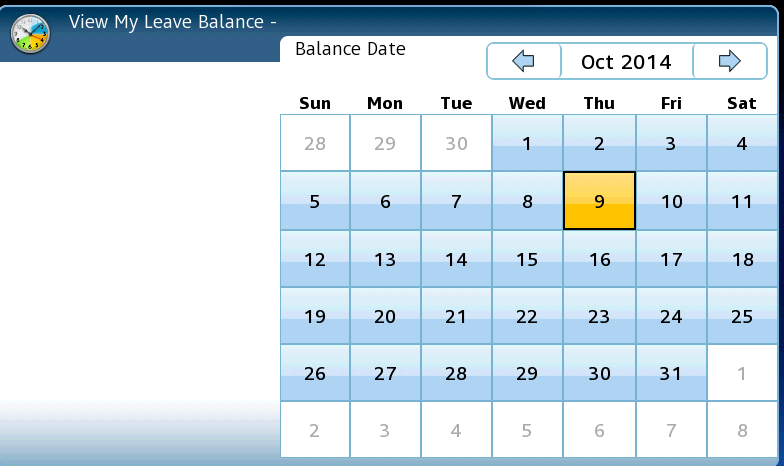 5
Perform Transfer
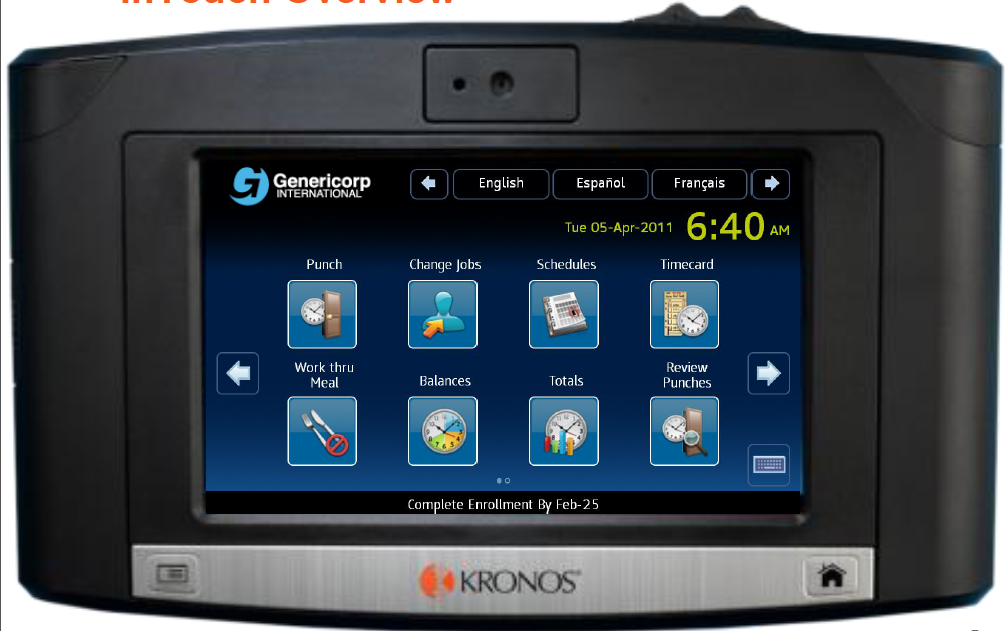 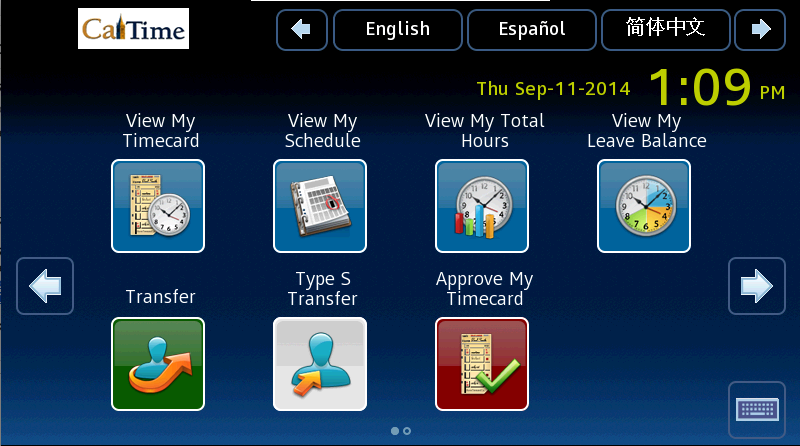 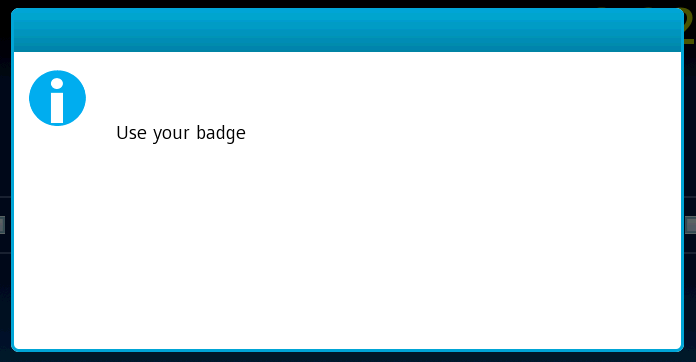 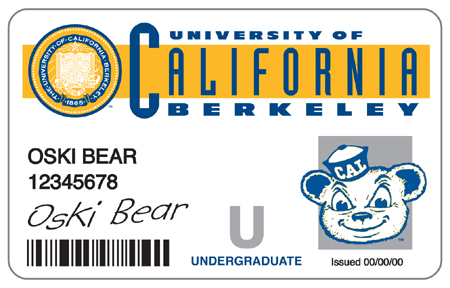 6
[Speaker Notes: Touch “Transfer”
“Use your badge” message appears
Swipe your badge]
Perform Transfer
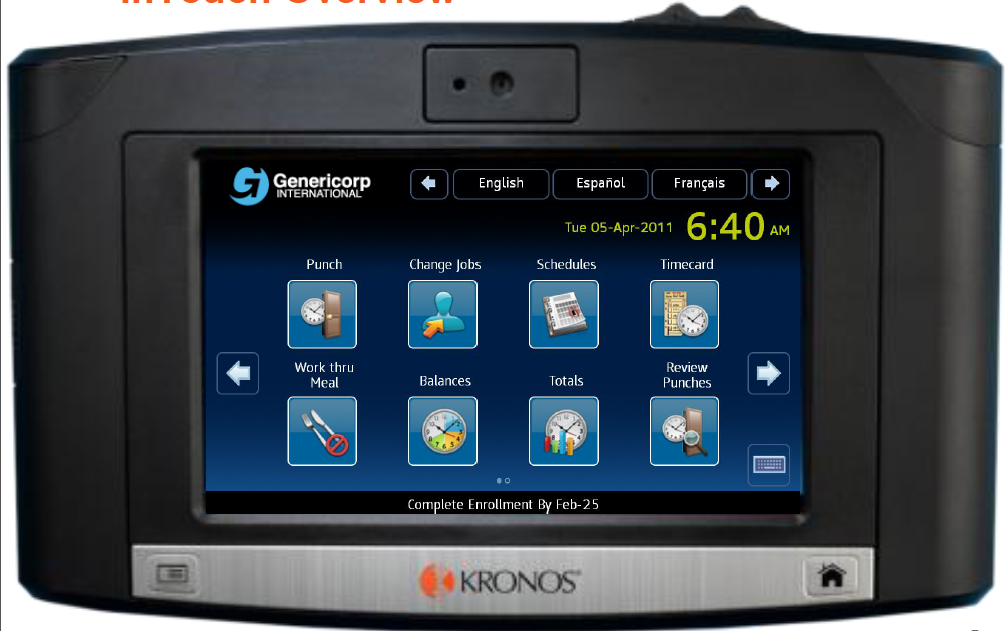 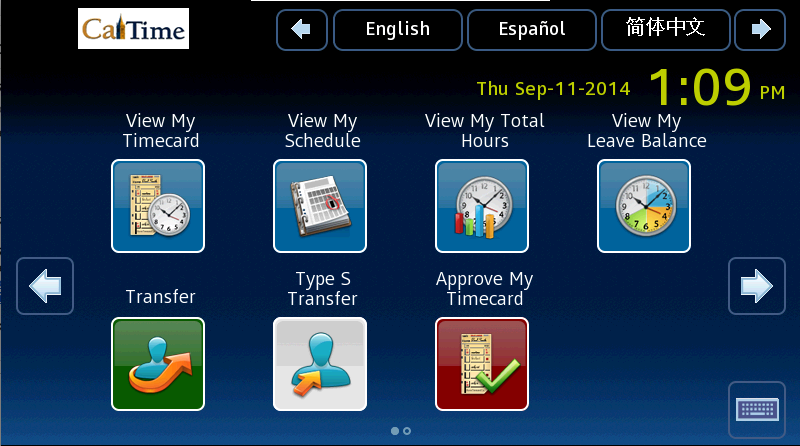 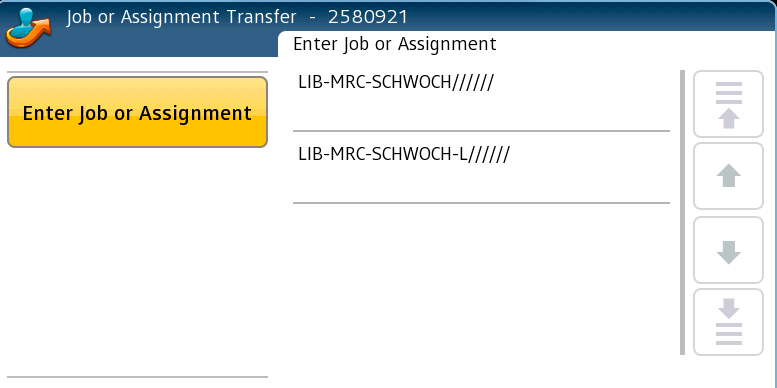 7
[Speaker Notes: Touch the job you want to clock in to.]
Perform Transfer
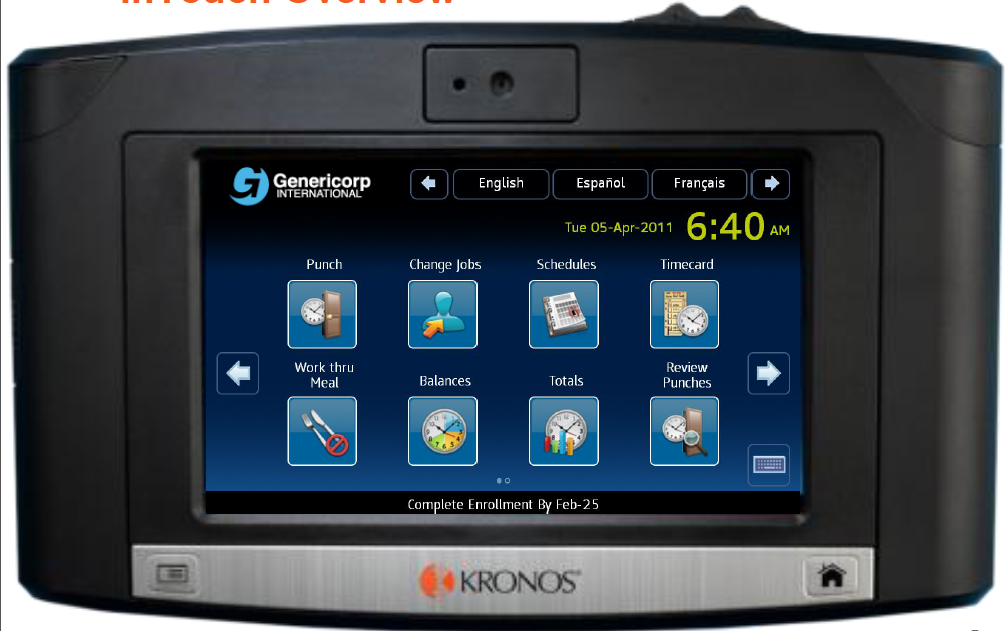 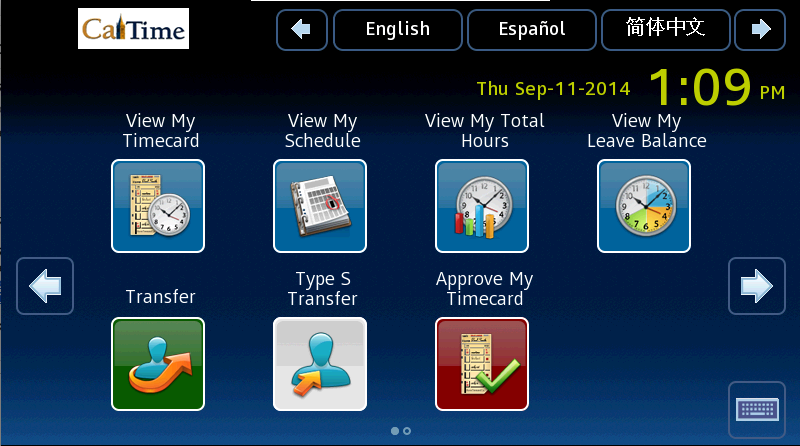 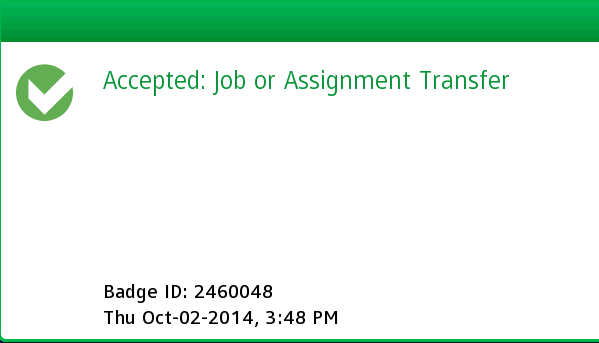 8